Circuits
Lec 8
Dr. Michael Nasief
Circuit Theory
Basic Topics
Norton.
Thevenin.
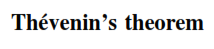 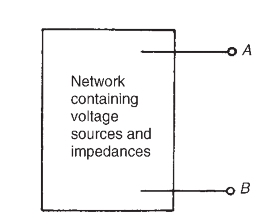 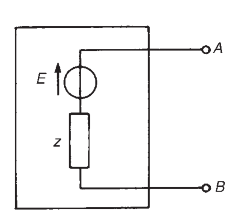 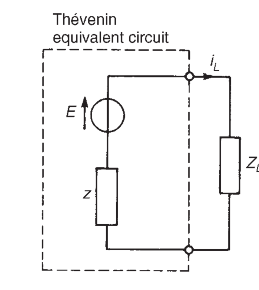 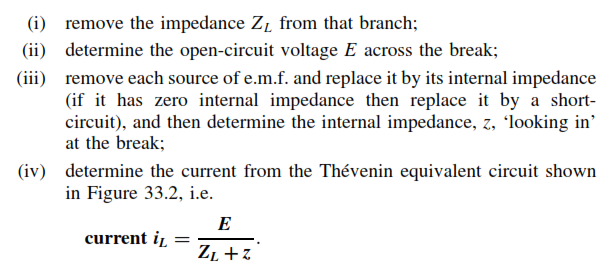 Example
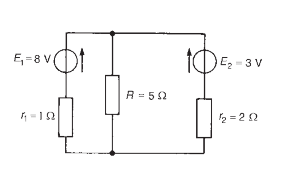 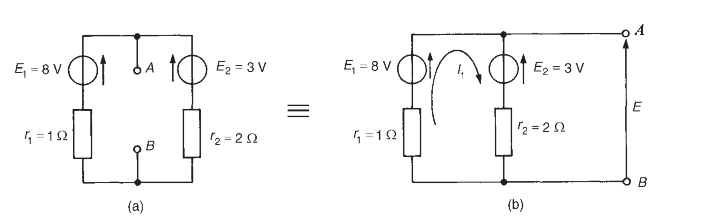 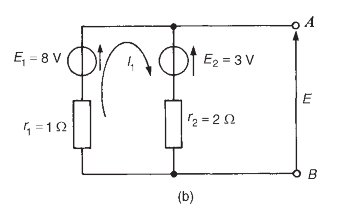 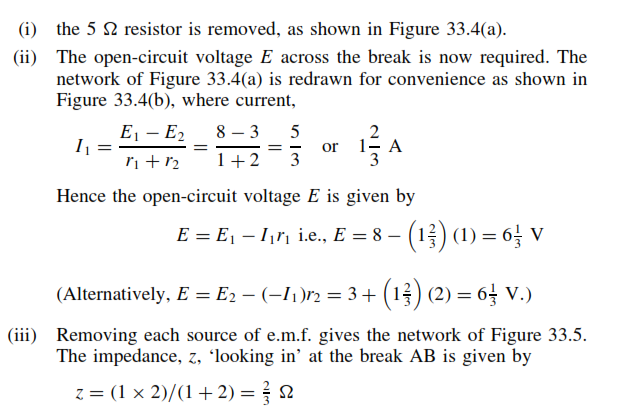 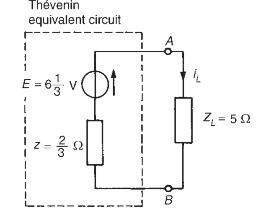 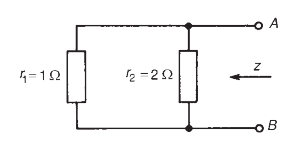 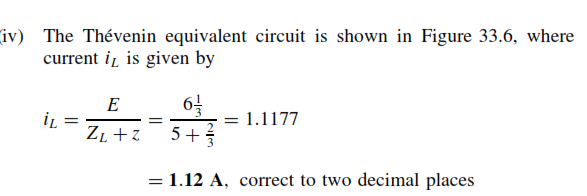 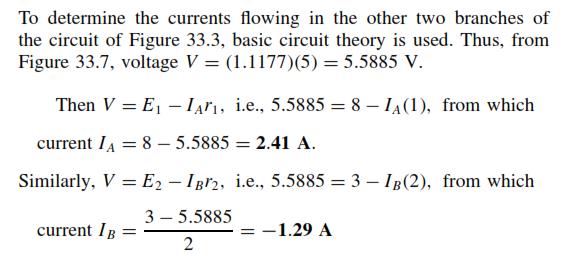 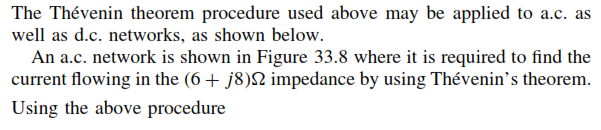 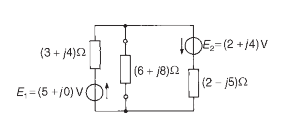 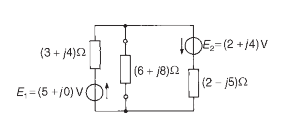 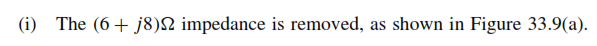 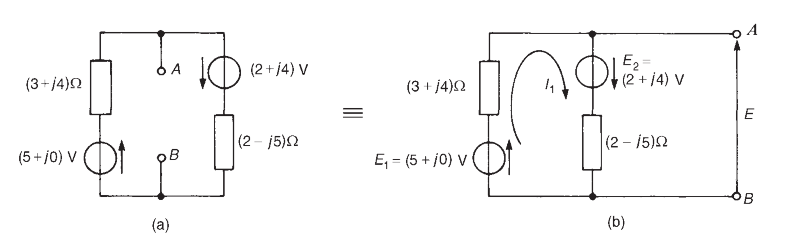 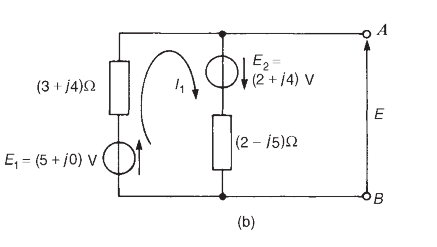 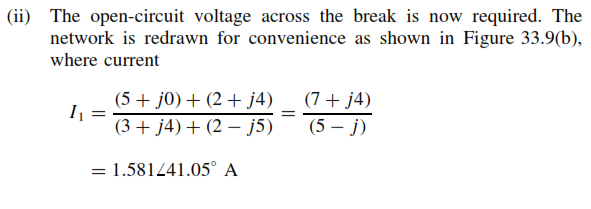 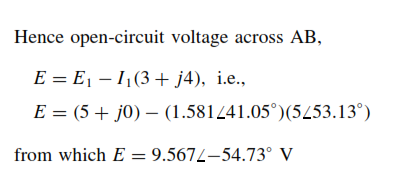 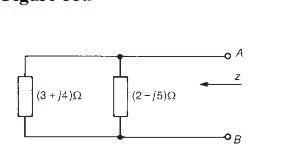 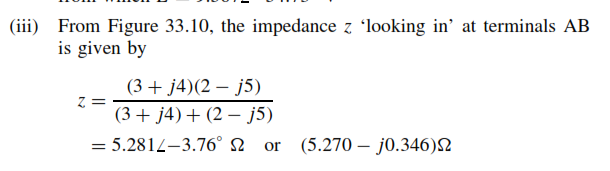 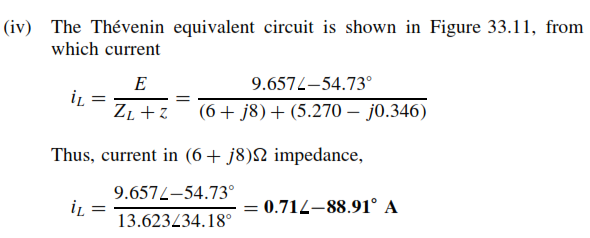 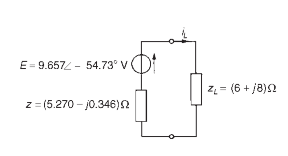 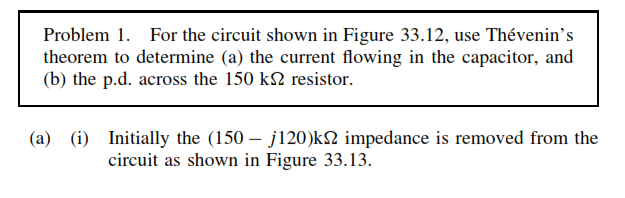 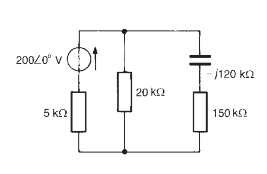 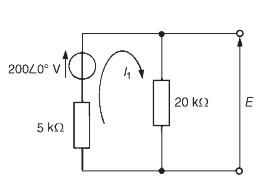 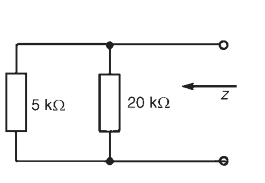 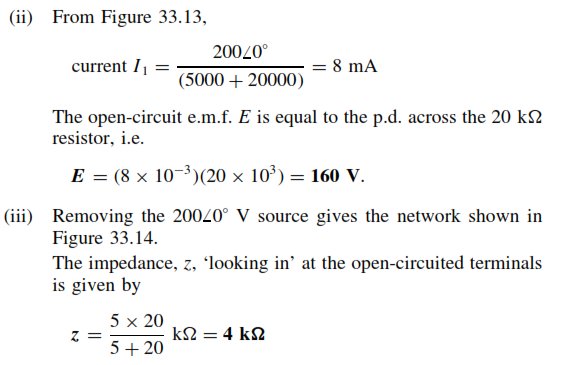 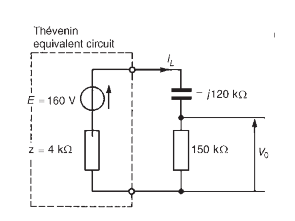 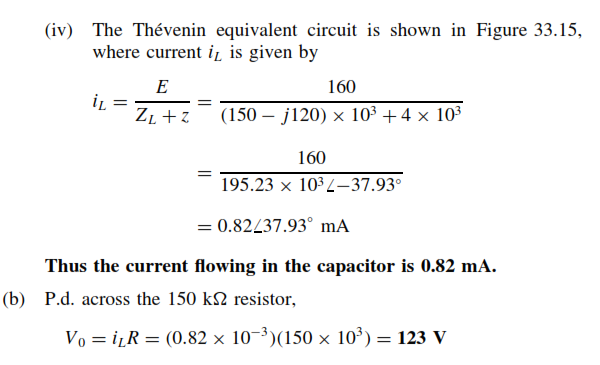 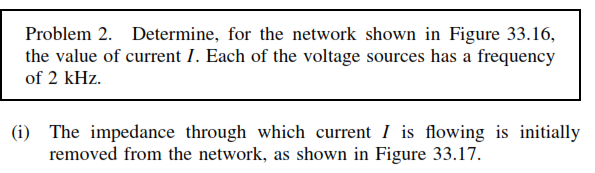 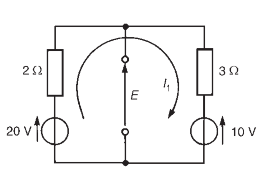 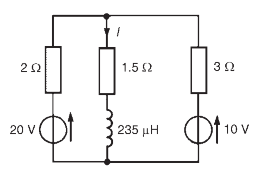 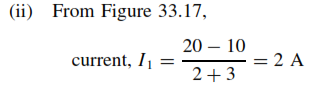 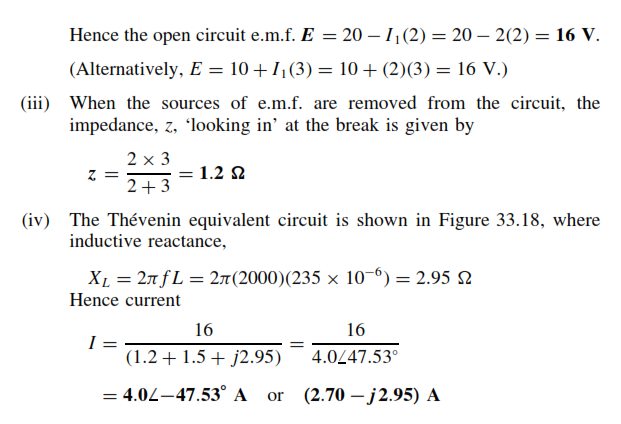 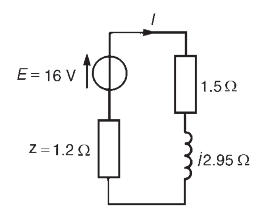 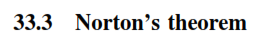 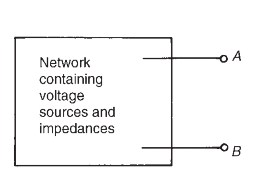 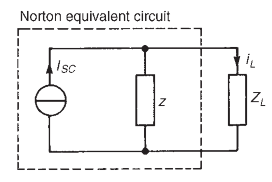 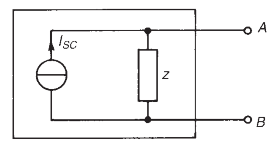 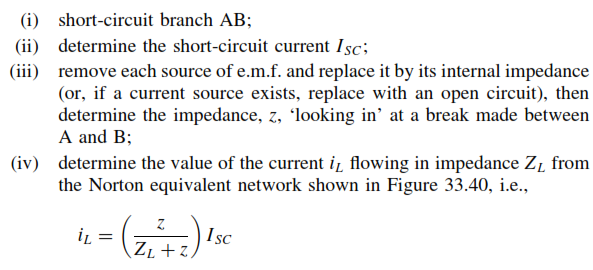 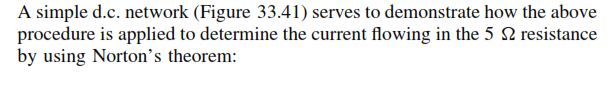 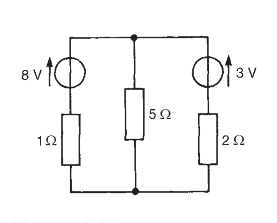 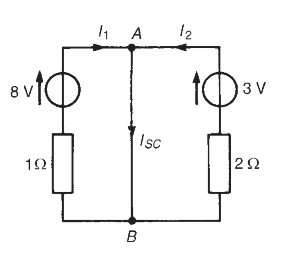 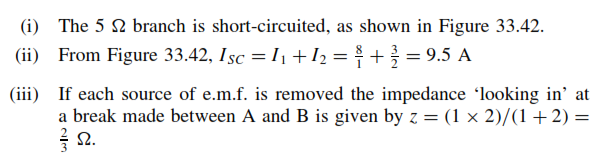 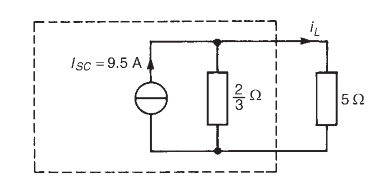 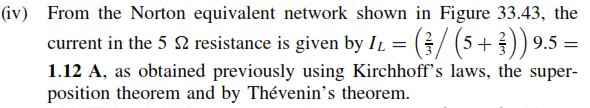 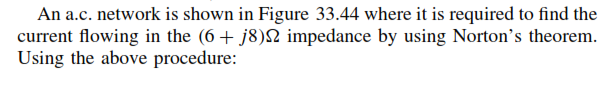 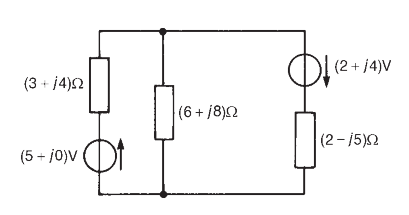 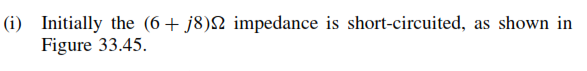 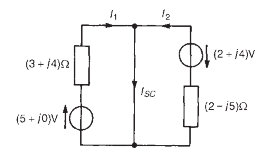 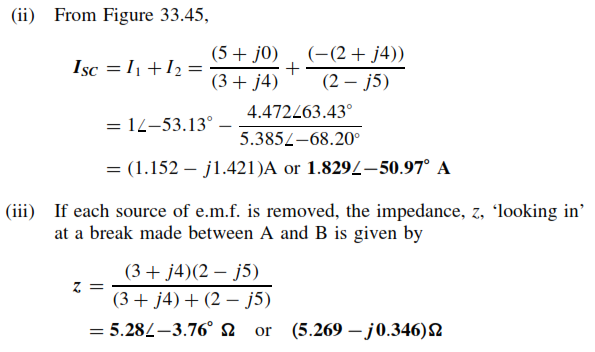 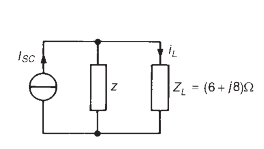 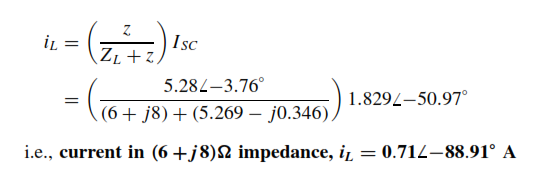 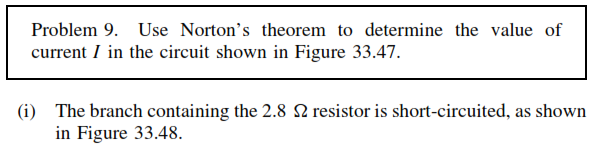 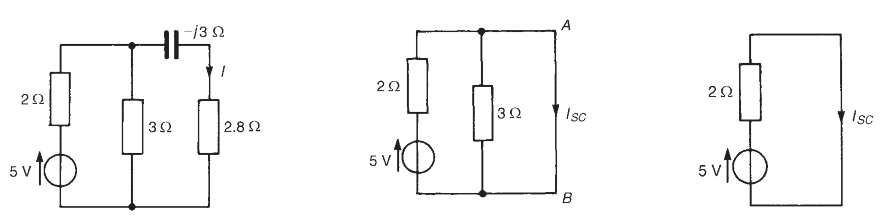 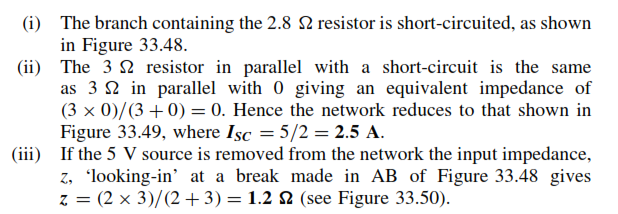 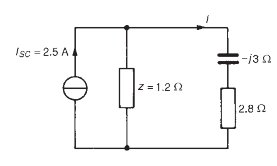 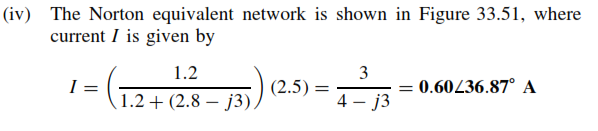 Super Position Theory
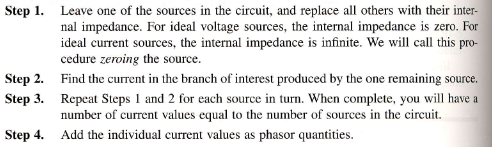 Example
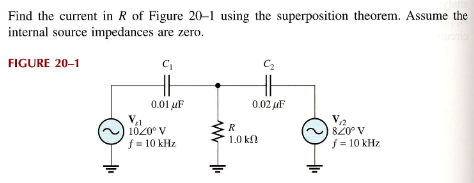 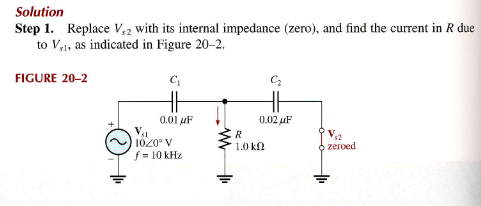 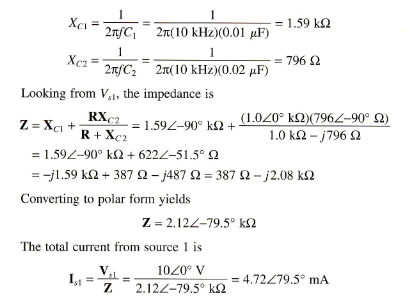 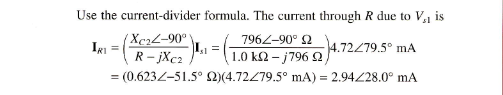 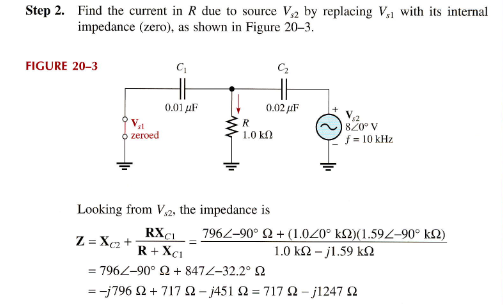 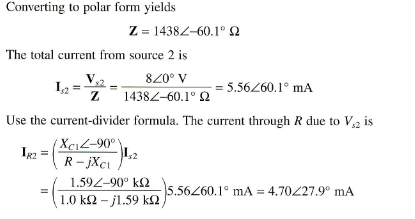 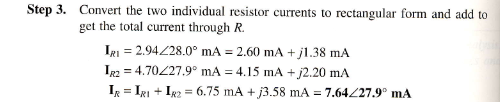 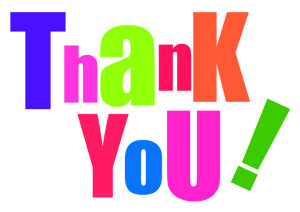